点击此处添加标题
点击此处添加标题
双击图标可以对图表图形及文字的颜色、边框等进行选择。点击图表然后右键选择“编辑数据”即自动跳转到Excel中对图表的数据信息进行编辑。
示例文本
示例文本
示例文本
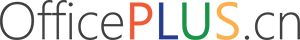 点击此处添加标题
点击此处添加标题
双击图标可以对图表图形及文字的颜色、边框等进行选择。点击图表然后右键选择“编辑数据”即自动跳转到Excel中对图表的数据信息进行编辑。
示例文本
示例文本
示例文本
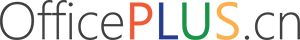 点击此处添加标题
点击此处添加标题
双击图标可以对图表图形及文字的颜色、边框等进行选择。点击图表然后右键选择“编辑数据”即自动跳转到Excel中对图表的数据信息进行编辑。
示例文本
示例文本
示例文本
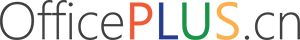